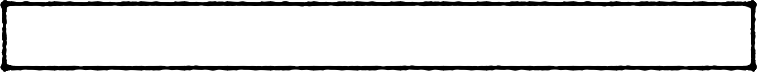 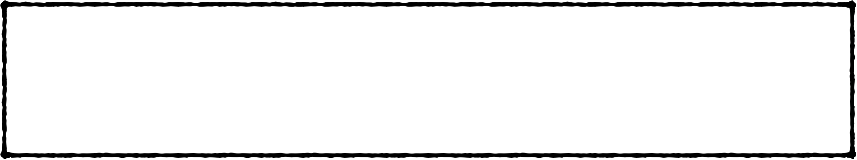 from Stephen Crane’s “The Blue Hotel”
“[The blade] shot forward, and a human body, this citadel of virtue, wisdom, power, was pierced as easily as if it had been a melon.”
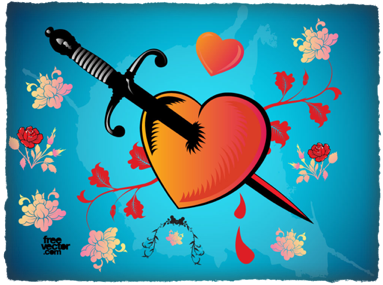 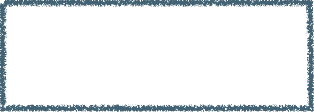 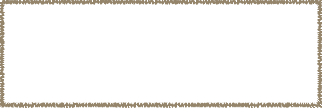 Reason, Logic, Science
Feeling, Intuition, Nature
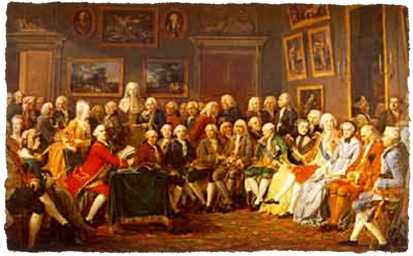 The Enlightenment
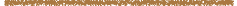 Romanticism
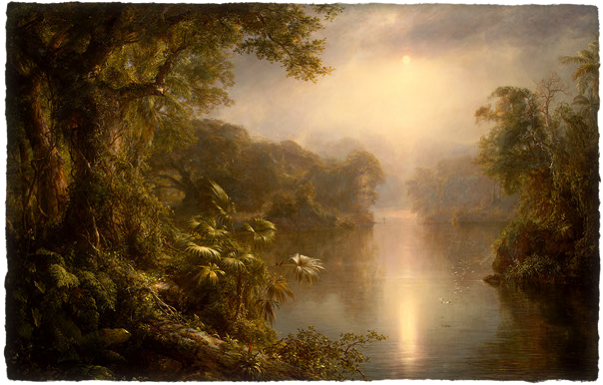 Dark Romanticism
Transcendentalism
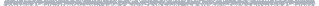 Civil War 1861 -1865
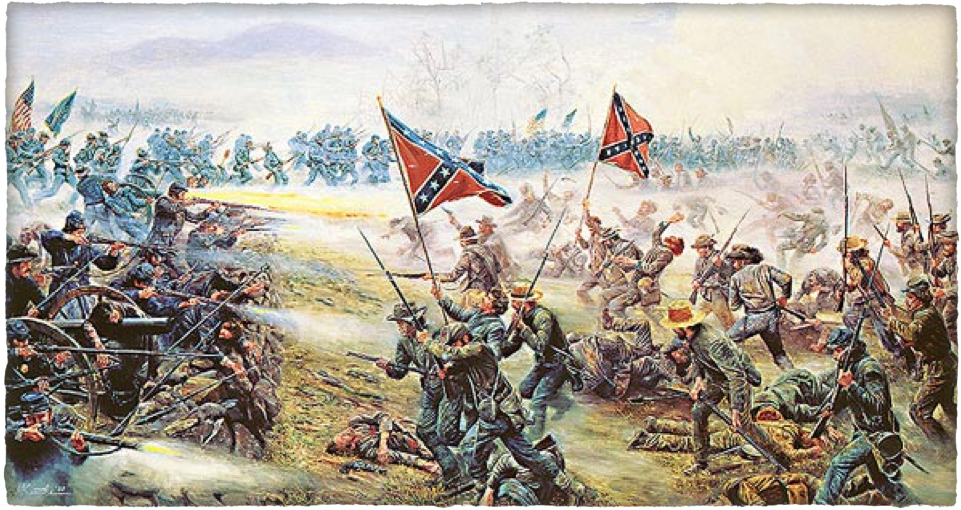 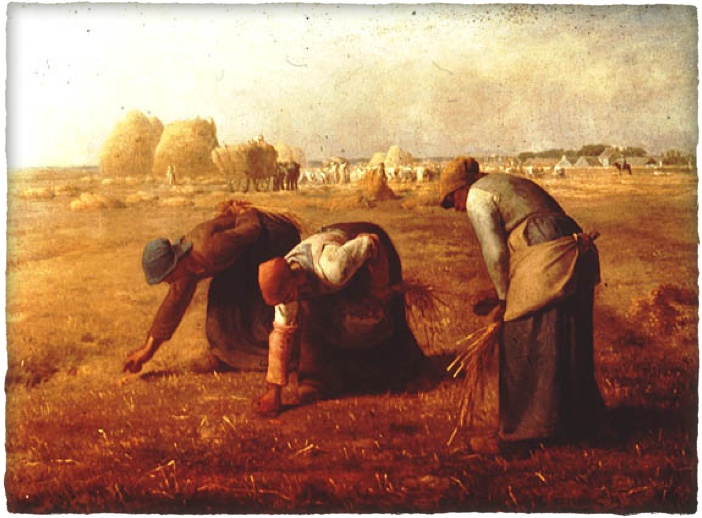 Realism
Regionalism
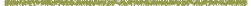 Naturalism
What’s happening during the Civil War?
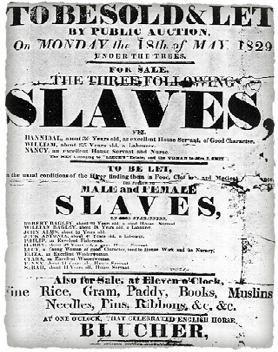 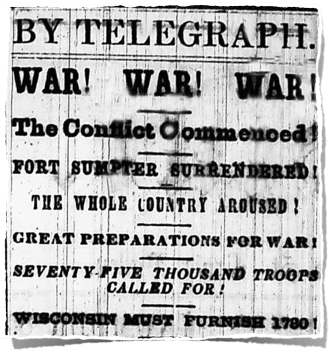 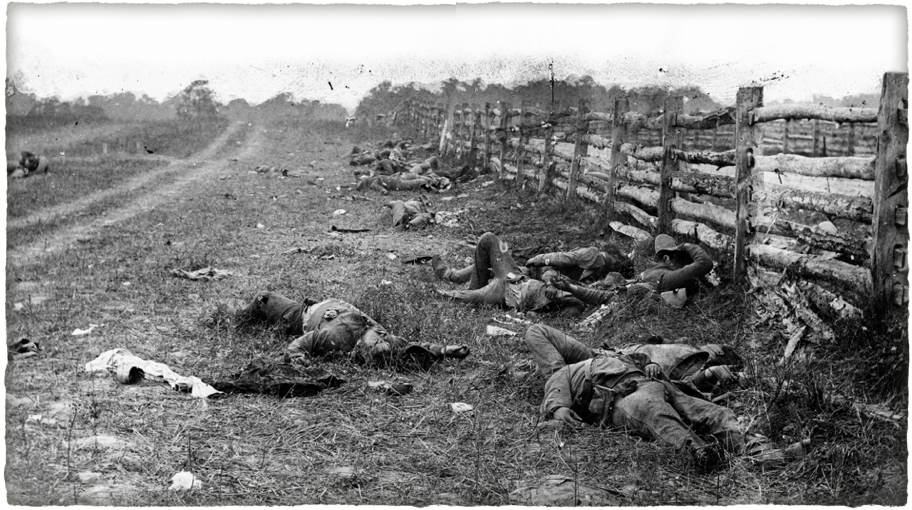 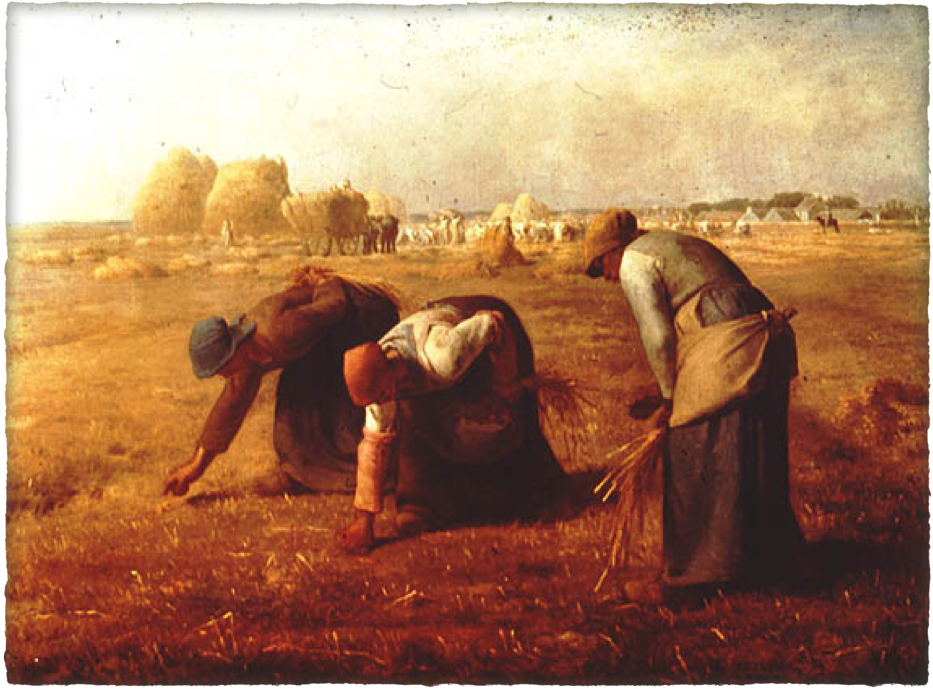